“Hello world” of deep learning
If you want to learn theano:
Keras
http://speech.ee.ntu.edu.tw/~tlkagk/courses/MLDS_2015_2/Lecture/Theano%20DNN.ecm.mp4/index.html
http://speech.ee.ntu.edu.tw/~tlkagk/courses/MLDS_2015_2/Lecture/RNN%20training%20(v6).ecm.mp4/index.html
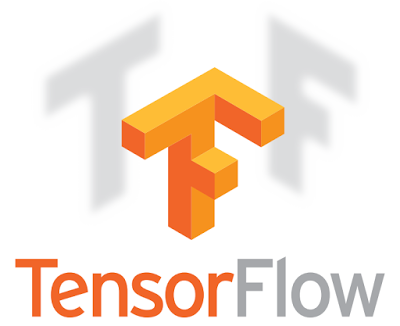 Very flexible
or
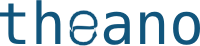 Need some effort to learn
Easy to learn and use
Interface of TensorFlow or Theano
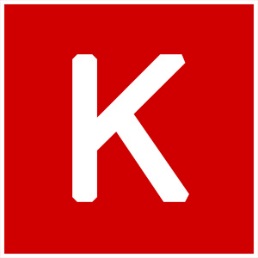 (still have some flexibility)
You can modify it if you can write TensorFlow or Theano
keras
[Speaker Notes: 適合初學者

台大上課

太過　ＯＰ

Toolkit]
Keras
François Chollet is the author of Keras.  
He currently works for Google as a deep learning engineer and researcher.
Keras means horn in Greek
Documentation: http://keras.io/
Example: https://github.com/fchollet/keras/tree/master/examples
[Speaker Notes: 角；觸角，觸鬚牛角

而謹慎的佩涅洛佩則説道：“尊敬的客人，夢幻是很難解釋清楚的，并不是所有的夢景都會變爲現實。來去無蹤的夢神一般穿行於兩座大門，一座由牛角制成，一座由象牙雕成。穿過象牙大門來到人的夢鄉的夢神，只會欺人，所現所説不會成爲現實。而通過牛角大門進入的夢神，卻給任何一個凡人帶真實可信的訊息。但是，我的夢境不是後一位夢神提供的，雖然那里情節讓我心情舒暢。]
感謝 沈昇勳 同學提供圖檔
使用 Keras 心得
“Hello world”
Handwriting Digit Recognition
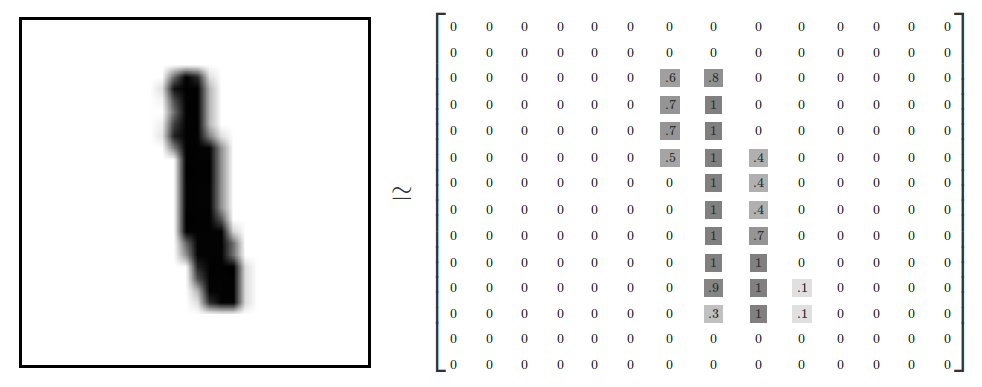 Machine
“1”
28 x 28
MNIST Data: http://yann.lecun.com/exdb/mnist/
Keras provides data sets loading function: http://keras.io/datasets/
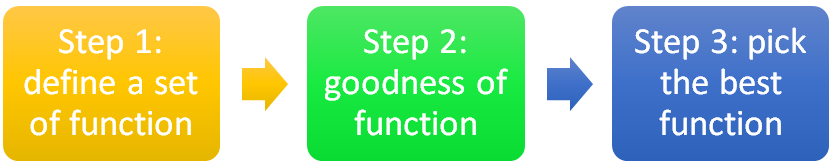 Keras
28x28
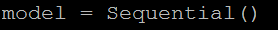 ……
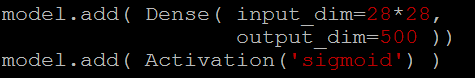 500
softplus, softsign, relu, tanh, hard_sigmoid, linear
……
……
500
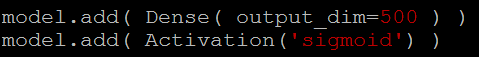 Softmax
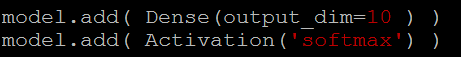 y1
y2
y10
……
[Speaker Notes: https://en.wikipedia.org/wiki/Activation_function

Theno: Universite de Montr ´ eal
Yoshua Bengio]
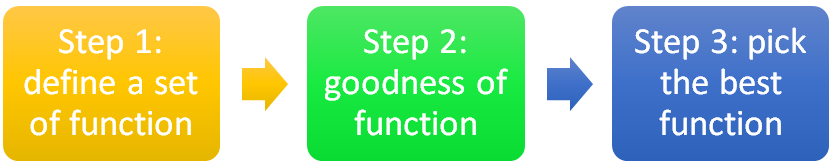 Keras
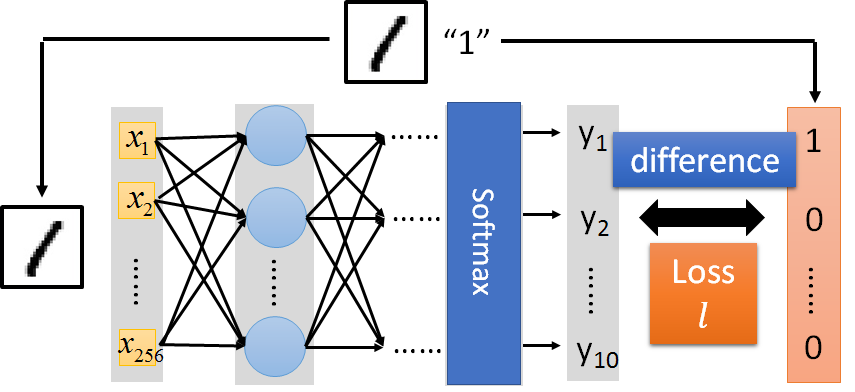 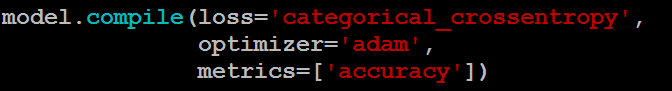 Several alternatives: https://keras.io/objectives/
[Speaker Notes: Theno: Universite de Montr ´ eal
Yoshua Bengio]
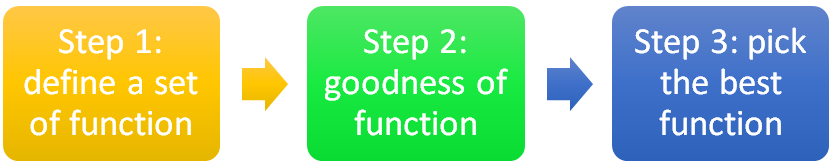 Keras
Step 3.1: Configuration
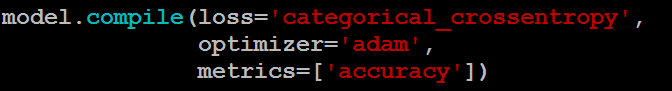 SGD, RMSprop, Adagrad, Adadelta, Adam, Adamax, Nadam
Step 3.2: Find the optimal network parameters
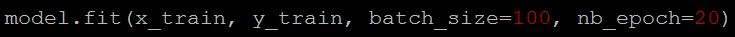 Training data
(Images)
Labels
(digits)
In the following slides
[Speaker Notes: Theno: Universite de Montr ´ eal
Yoshua Bengio]
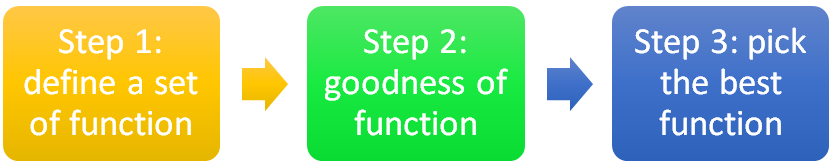 Keras
Step 3.2: Find the optimal network parameters
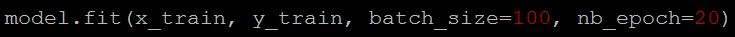 numpy array
numpy array
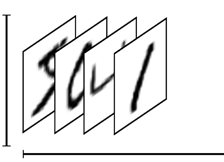 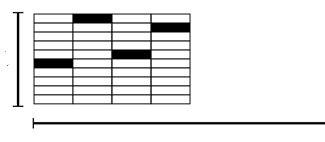 ……
……
28 x 28
=784
10
Number of training examples
Number of training examples
https://www.tensorflow.org/versions/r0.8/tutorials/mnist/beginners/index.html
[Speaker Notes: Theno: Universite de Montr ´ eal
Yoshua Bengio]
We do not really minimize total loss!
Mini-batch
Randomly initialize network parameters
Pick the 1st batch
NN
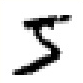 Mini-batch
NN
Update parameters once
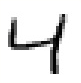 Pick the 2nd batch
……
y31
y16
x31
x16
y1
y2
x1
x2
Update parameters once
NN
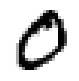 …
Until all mini-batches have been picked
Mini-batch
NN
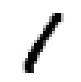 one epoch
……
Repeat the above process
[Speaker Notes: Each time we update paramters, we have different target -> 不安

Shuffle data, and repeat above process]
Mini-batch
Batch size influences both speed and performance. You have to tune it.
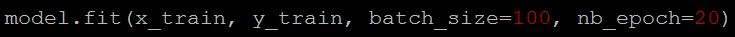 Pick the 1st batch
NN
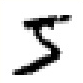 Mini-batch
NN
Update parameters once
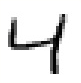 Pick the 2nd batch
……
y31
x31
y1
x1
Update parameters once
…
Until all mini-batches have been picked
100 examples in a mini-batch
Batch size = 1
one epoch
Stochastic gradient descent
Repeat 20 times
[Speaker Notes: Let’s try it.]
Speed
Very large batch size can yield worse performance
Smaller batch size means more updates in one epoch
E.g. 50000 examples
batch size = 1, 50000 updates in one epoch
batch size = 10, 5000 updates in one epoch
166s
1 epoch
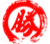 10 epoch
17s
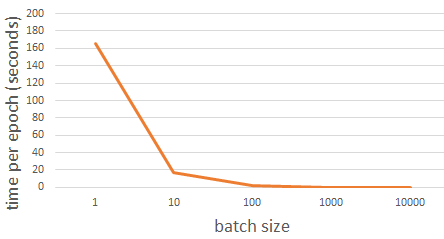 Batch size = 1 and 10, update the same amount of times in the same period.
166s
Batch size = 10 is more stable, converge faster
GTX 980 on MNIST with 50000 training examples
17s
Speed - Matrix Operation
y1
……
W1
WL
W2
y2
……
bL
b2
b1
……
……
……
……
……
x
a1
y
a2
……
yM
y
Forward pass
(Backward pass is similar)
x
x
bL
b1
b2
W1
WL
W2
…
…
+
+
+
[Speaker Notes: Draw it?]
Speed - Matrix Operation
Why mini-batch is faster than stochastic gradient descent?
Stochastic Gradient Descent
=
……
=
Mini-batch
matrix
Practically, which one is faster?
=
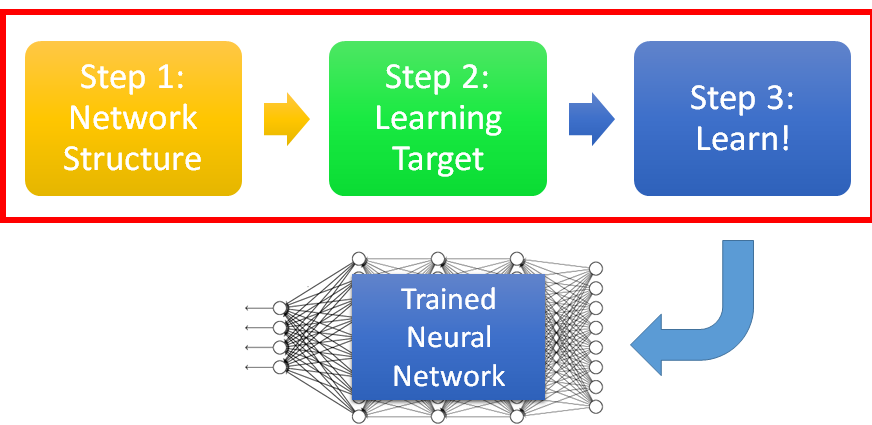 Keras
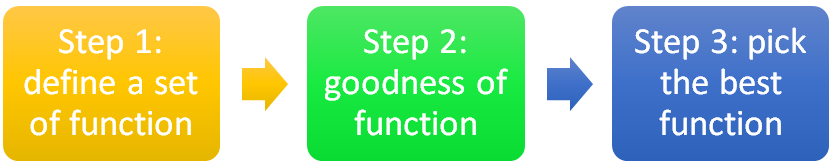 Save and load models
http://keras.io/getting-started/faq/#how-can-i-save-a-keras-model
How to use the neural network (testing):
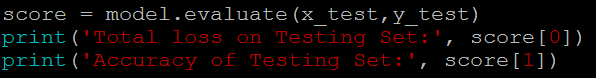 case 1:
case 2:
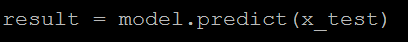 [Speaker Notes: Scalar test loss (if the model has a single output and no metrics) or list of scalars (if the model has multiple outputs and/or metrics). The attributemodel.metrics_names will give you the display labels for the scalar outputs.]
Keras
Using GPU to speed training
Way 1
THEANO_FLAGS=device=gpu0 python YourCode.py
Way 2 (in your code)
import os
os.environ["THEANO_FLAGS"] = "device=gpu0"
[Speaker Notes: THEANO_FLAGS=device=gpu0 python YourCode.py
import os
os.environ["THEANO_FLAGS"] = "device=cpu"]
Live Demo